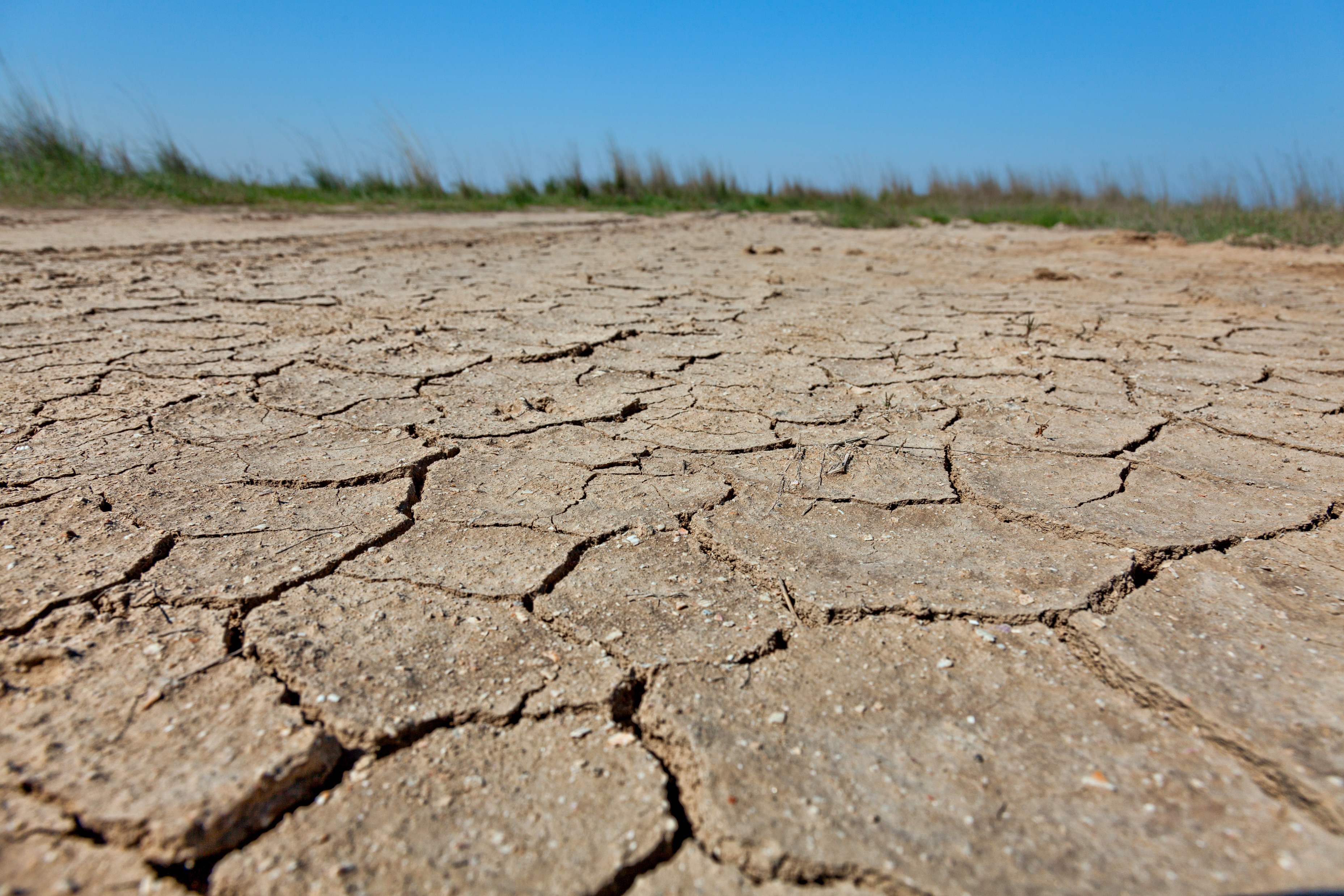 Drought Contingency Plan UpdateCorpus Christi City CouncilAugust 9, 2022
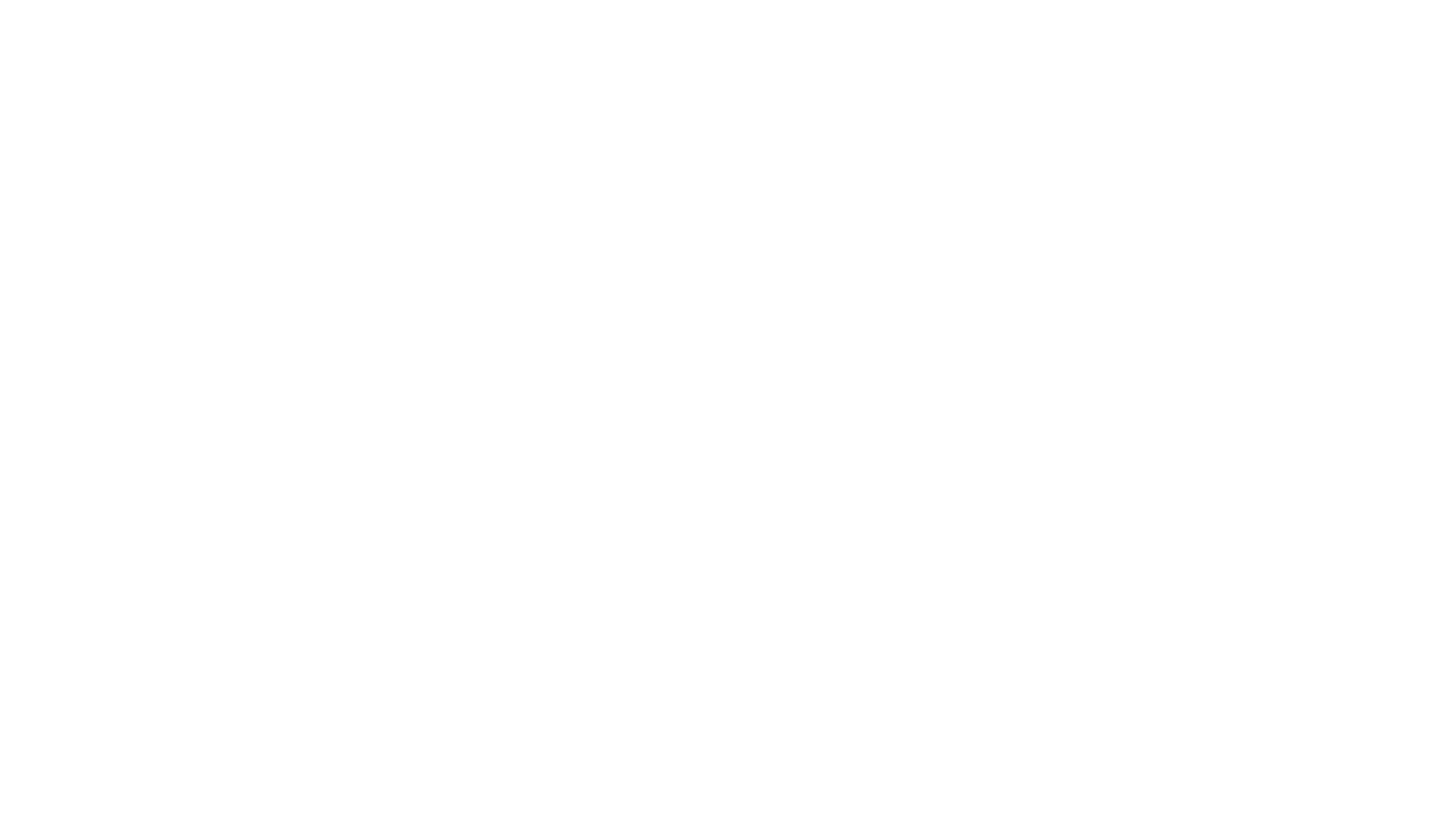 1
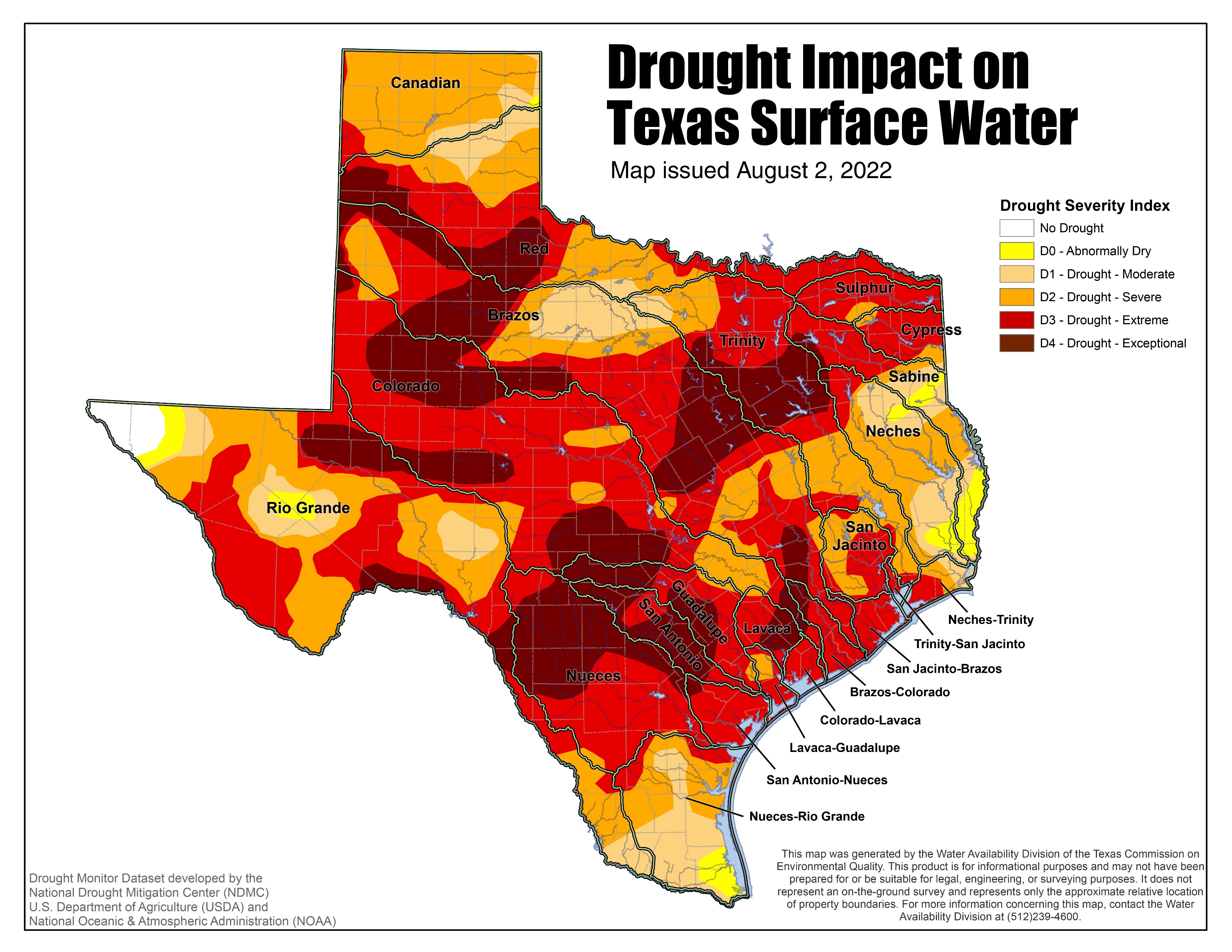 Severe to Extreme Drought is occurring across Nueces County

Extreme to Exceptional Drought is occurring across the upper Nueces River Basin
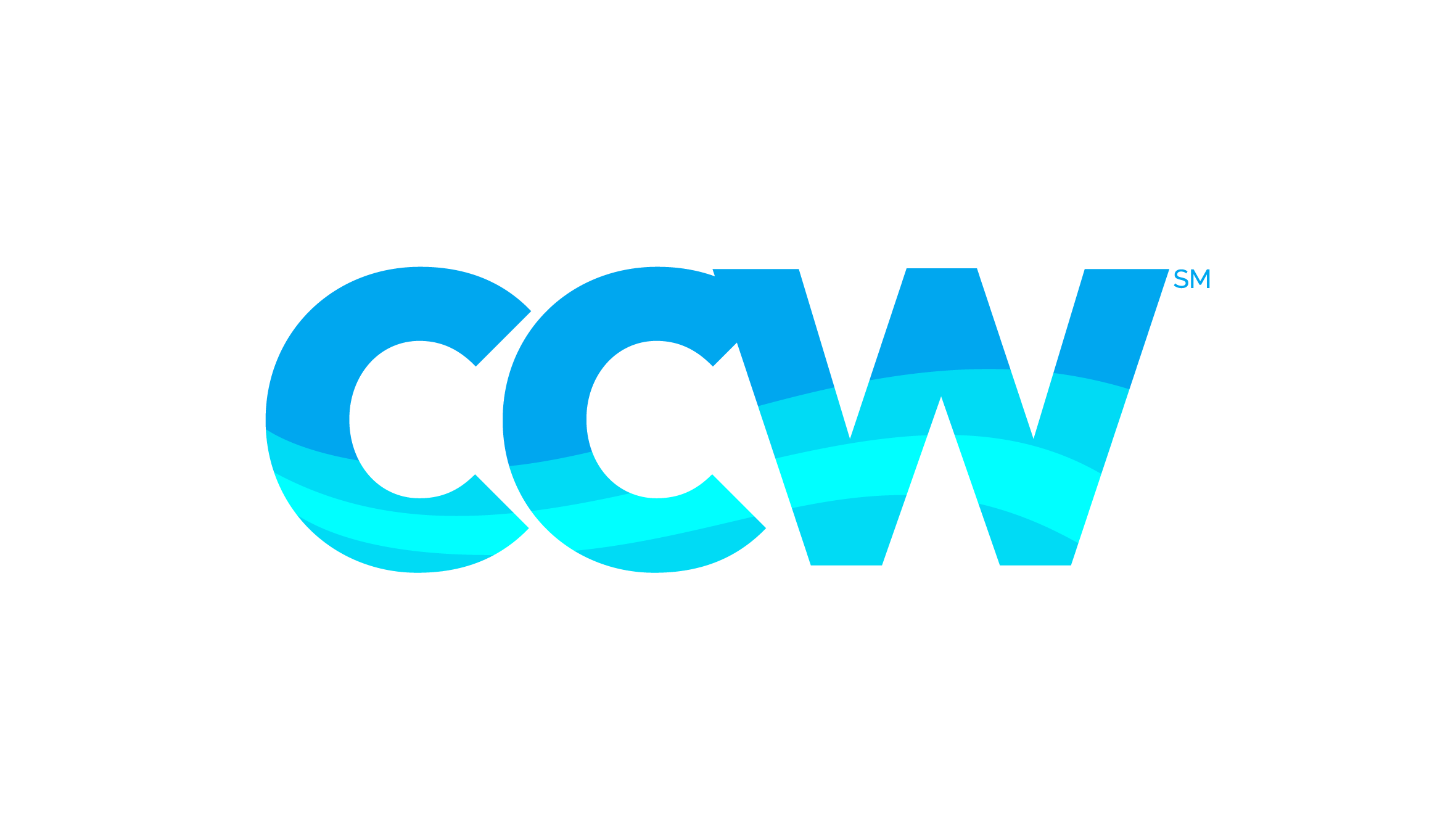 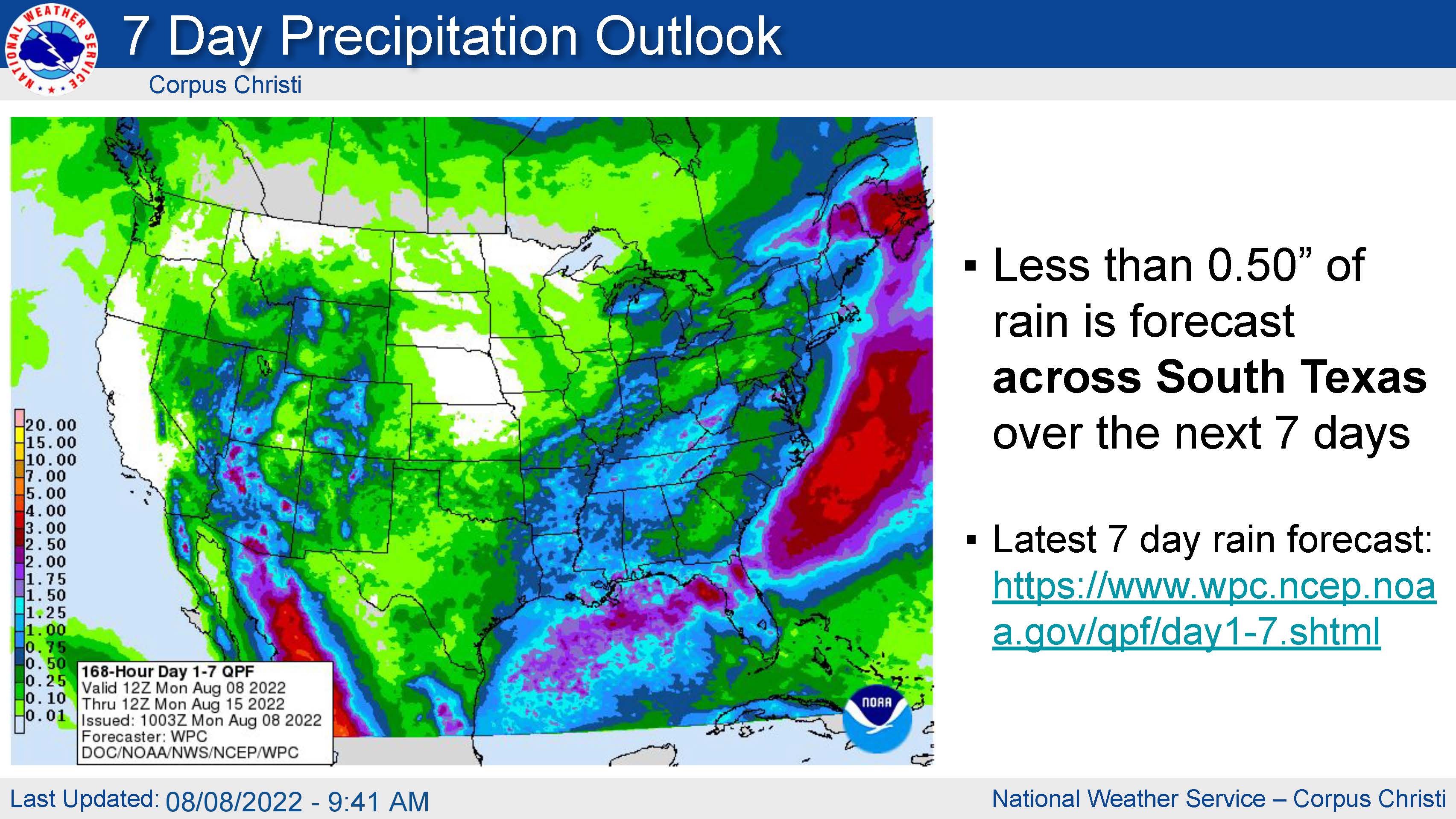 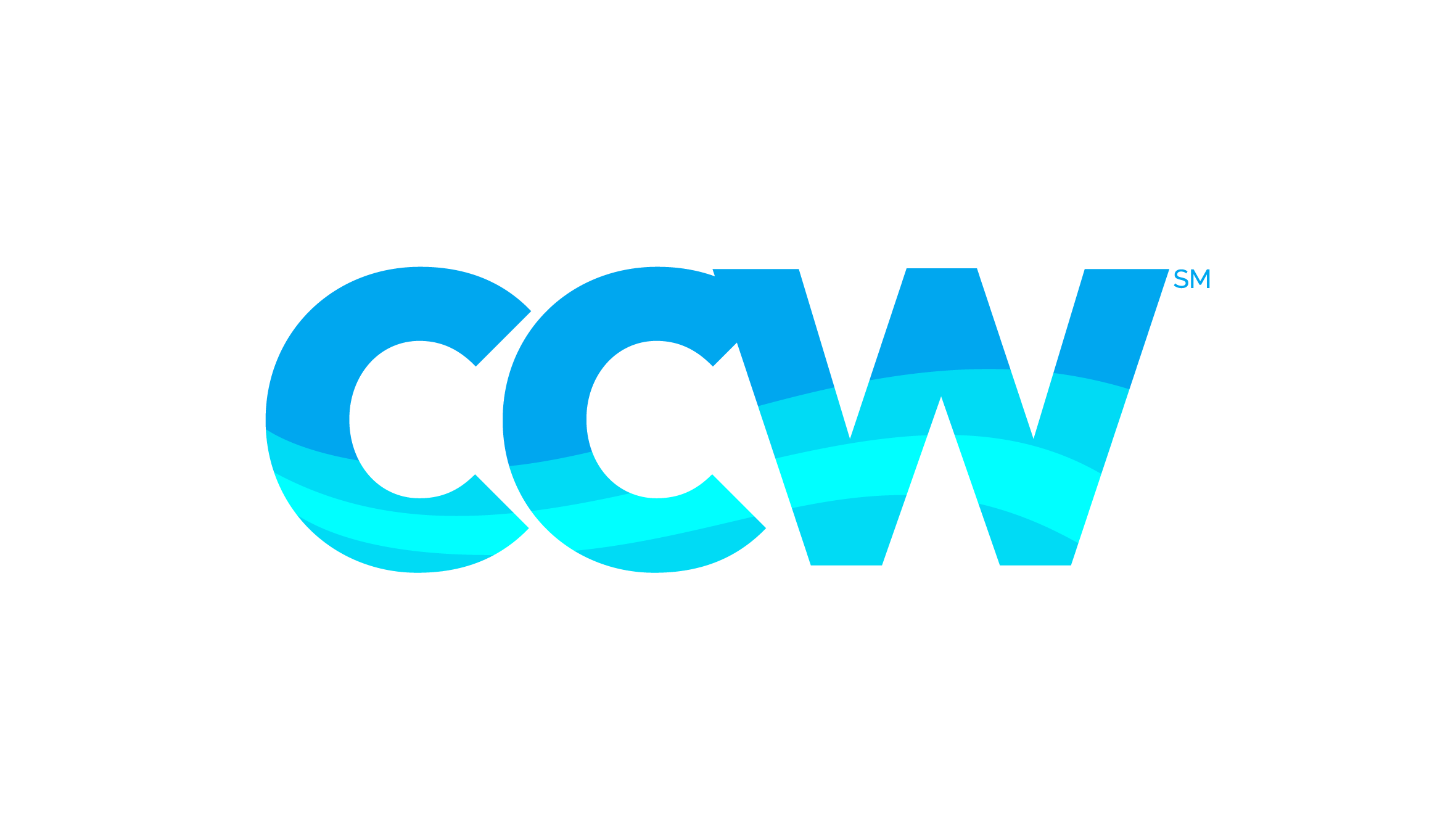 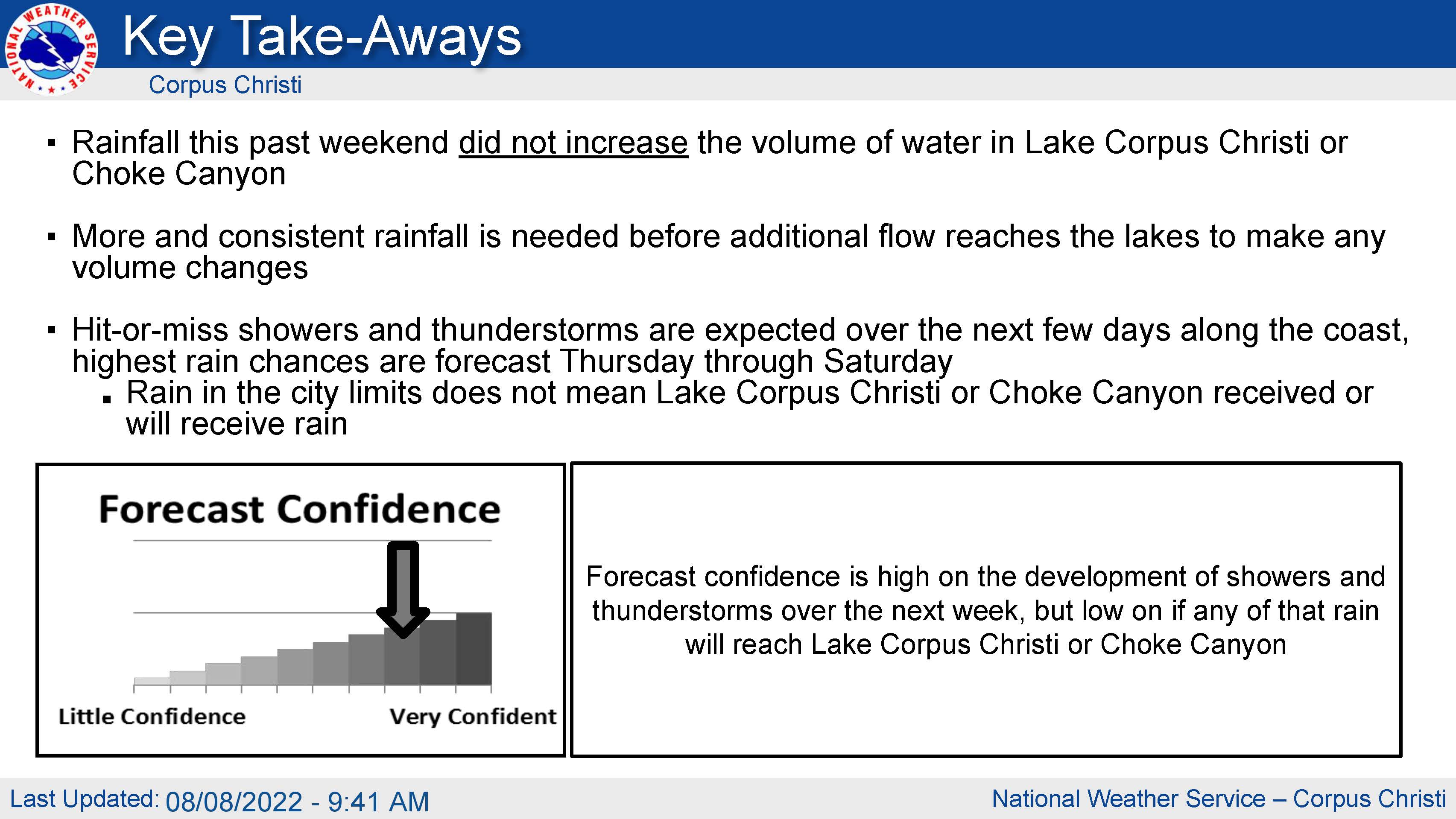 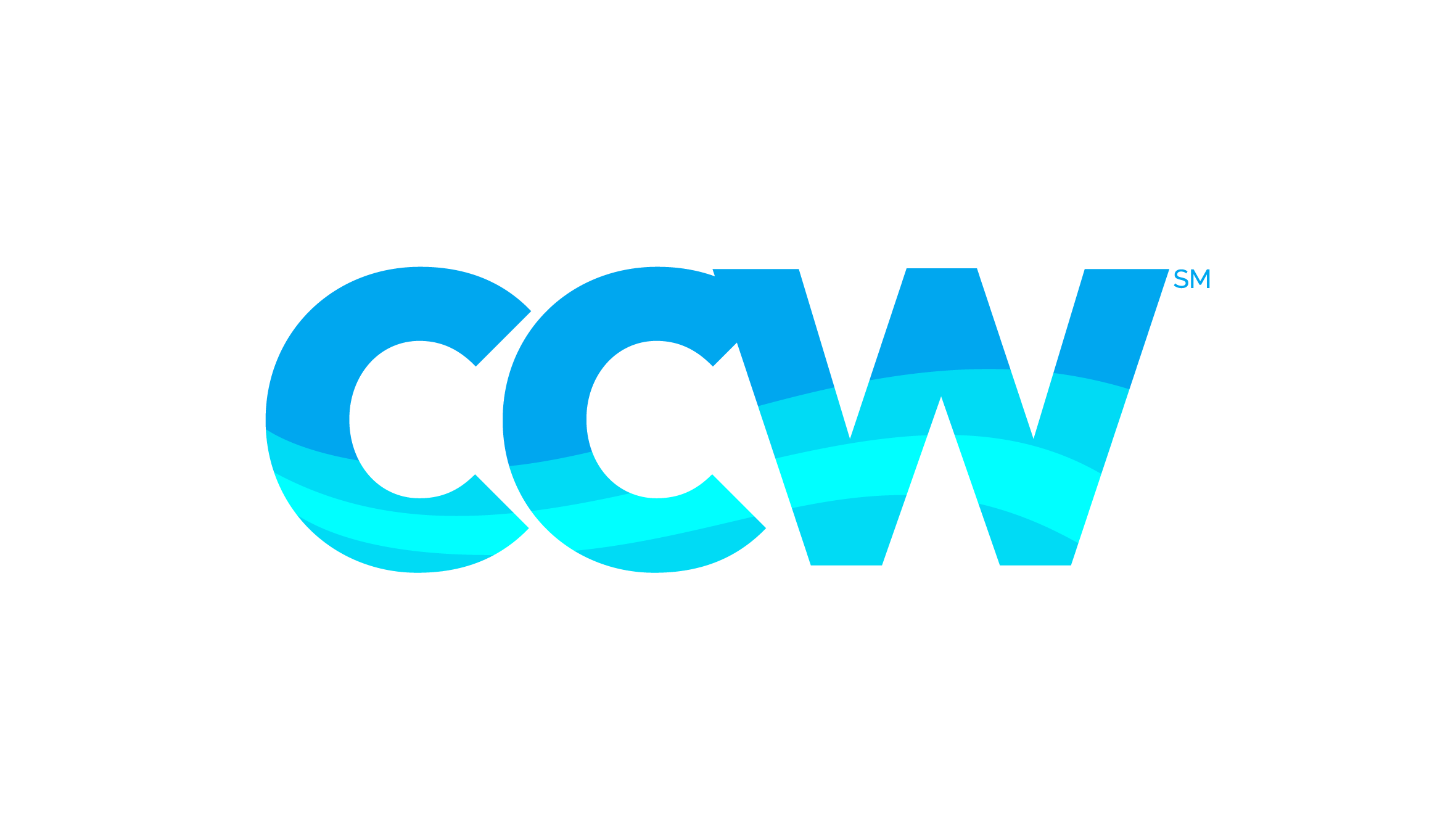 Reservoir Capacities – Last Year and Today
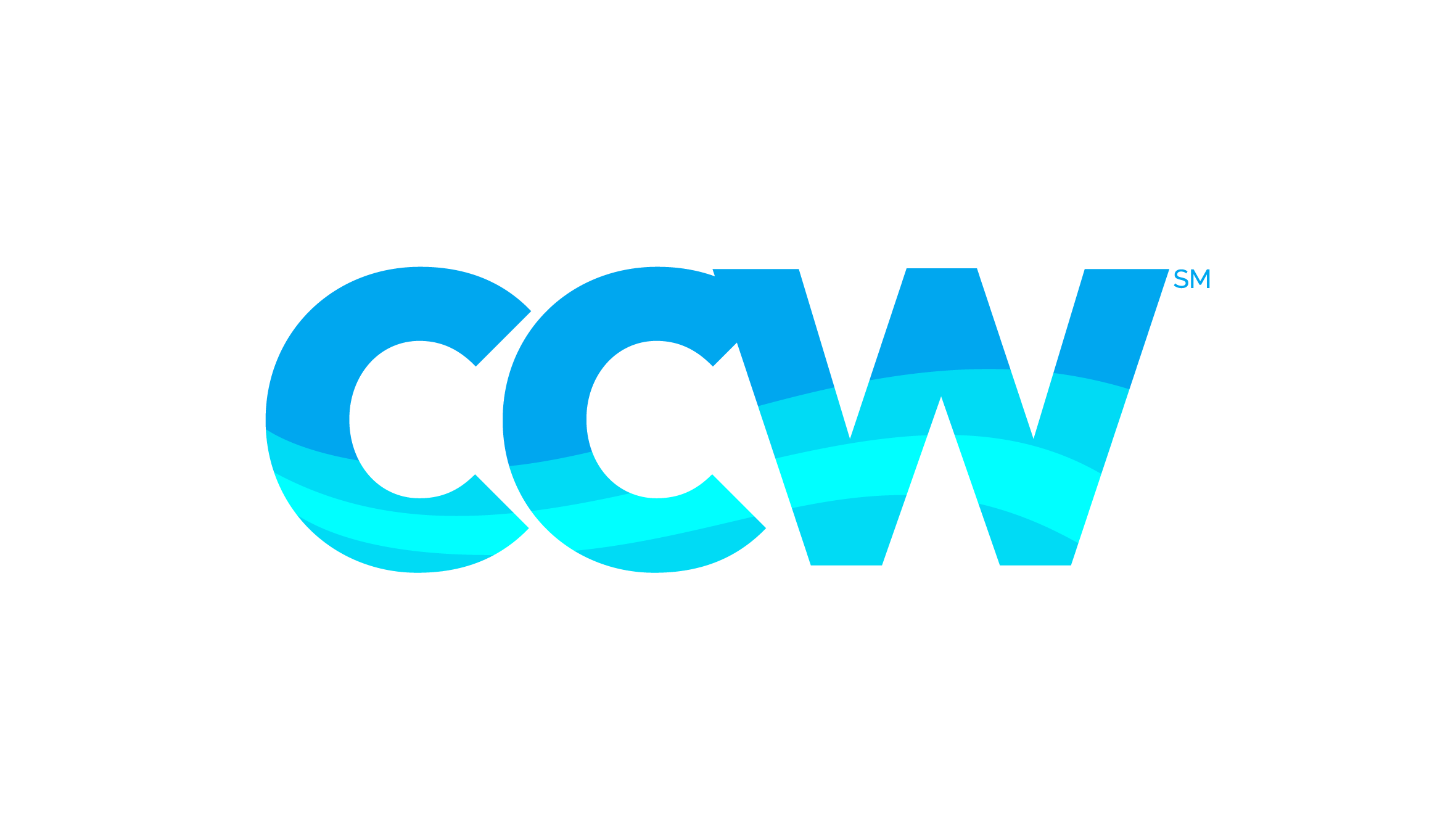 Production from O.N. Stevens Water Treatment Plant
Reservoir Capacities - Historical
MGD
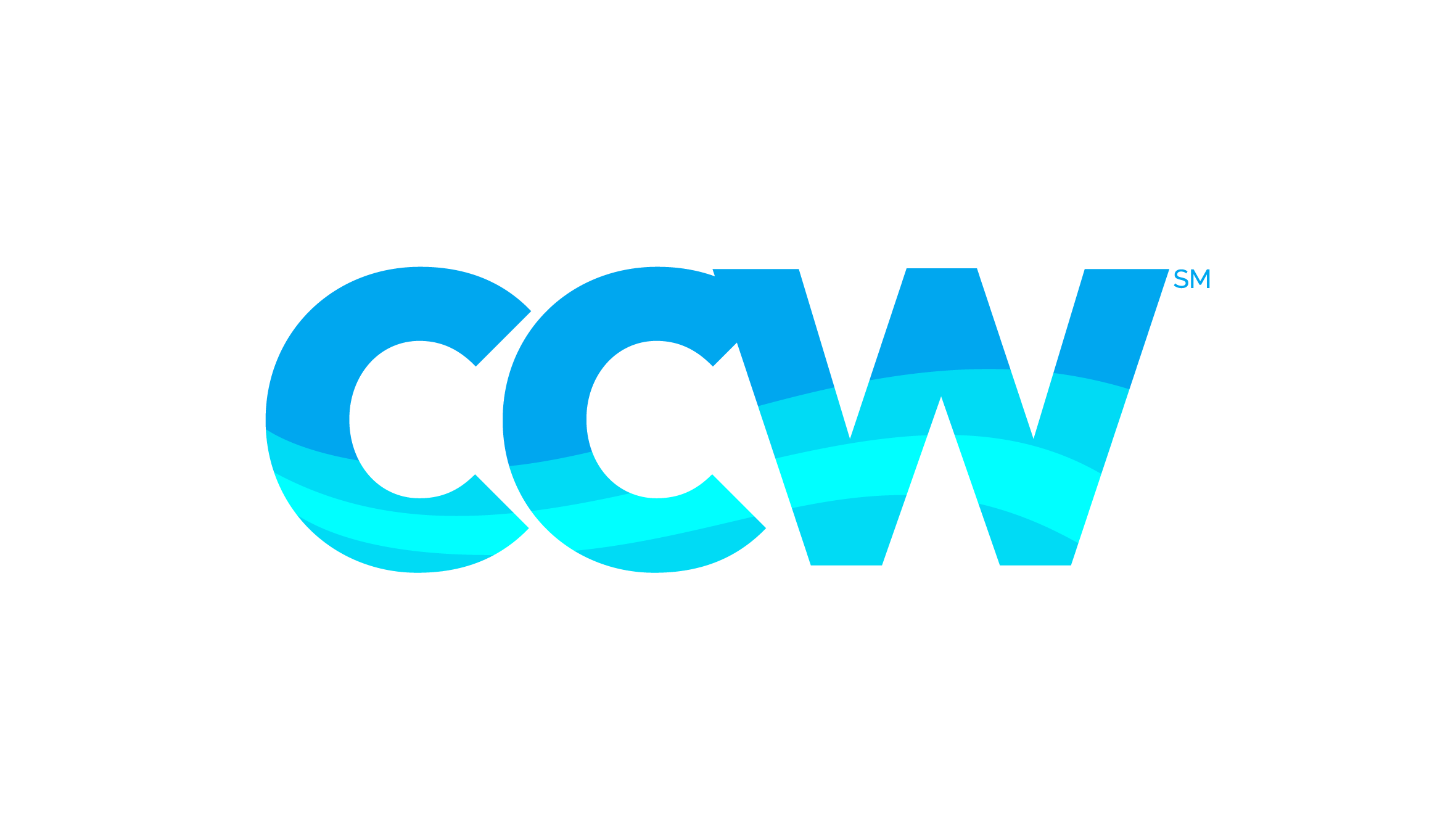 Reservoir Capacities - Historical
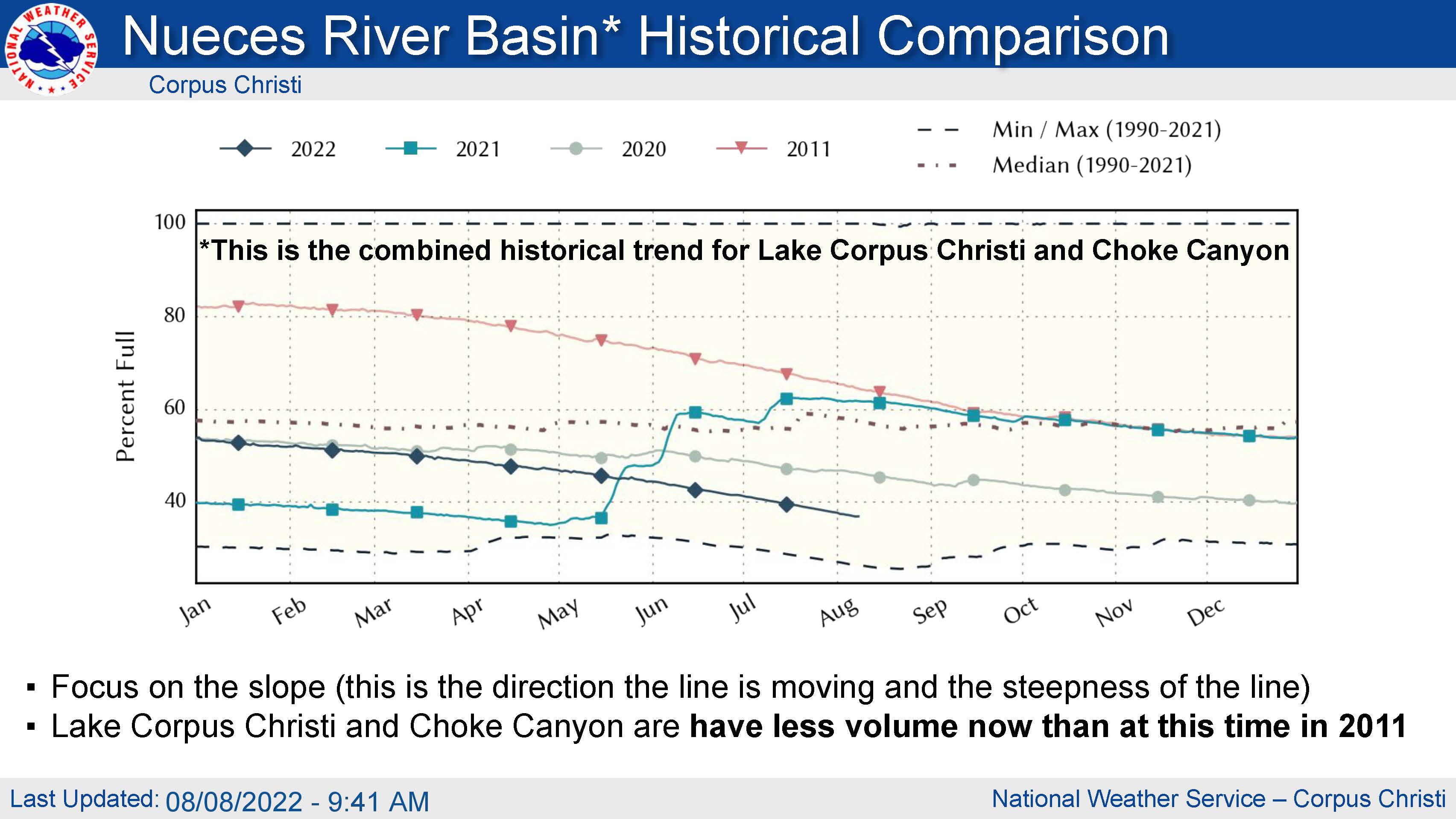 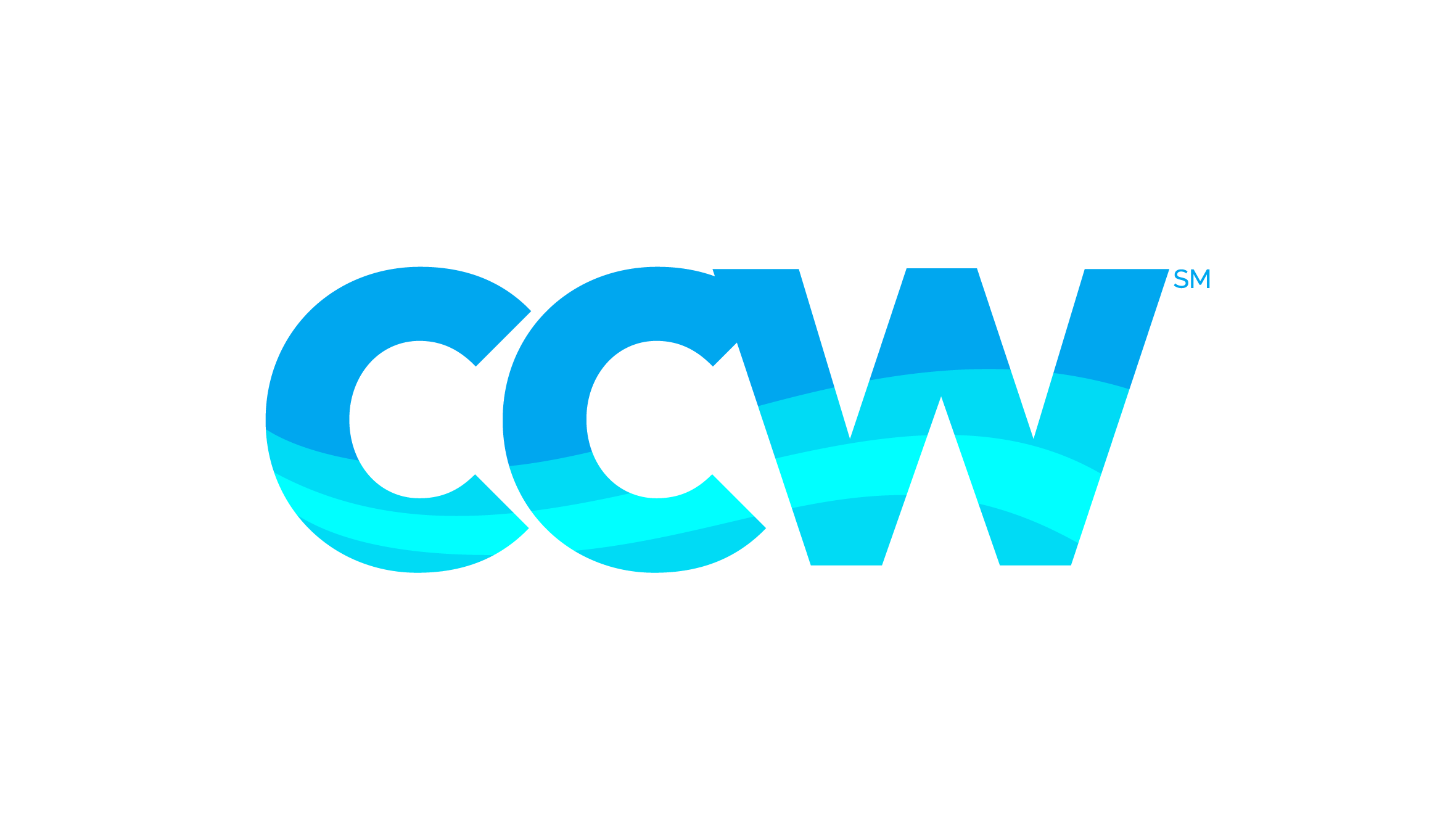 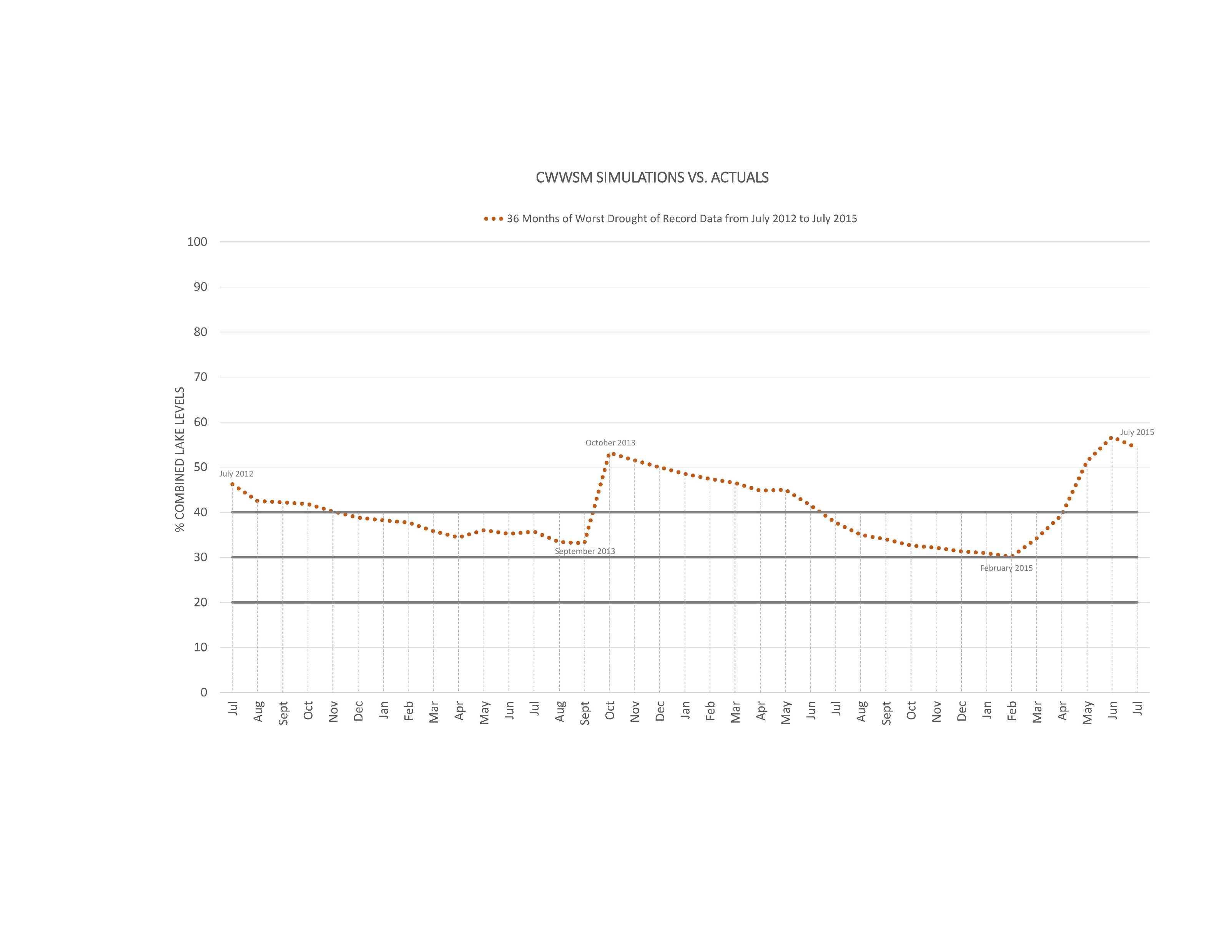 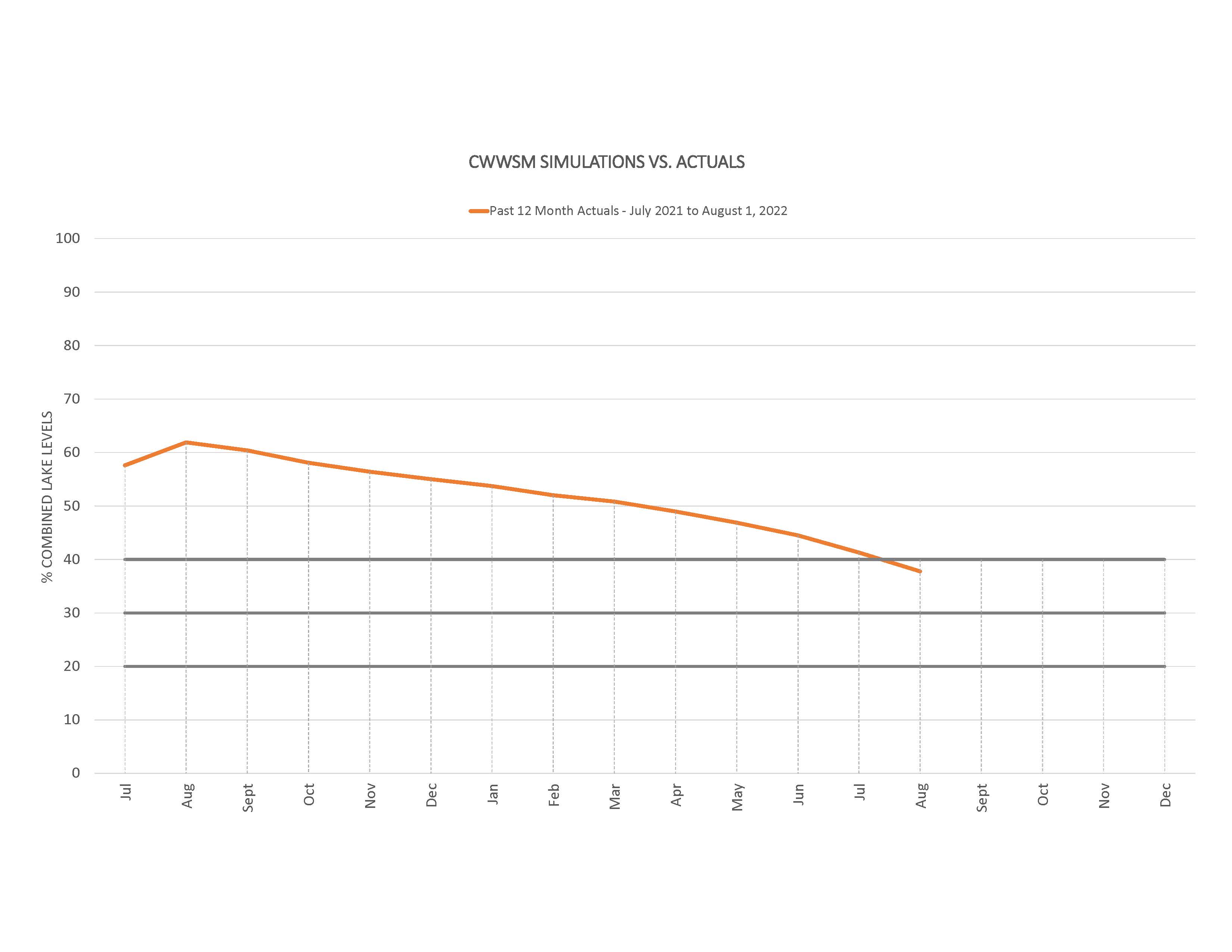 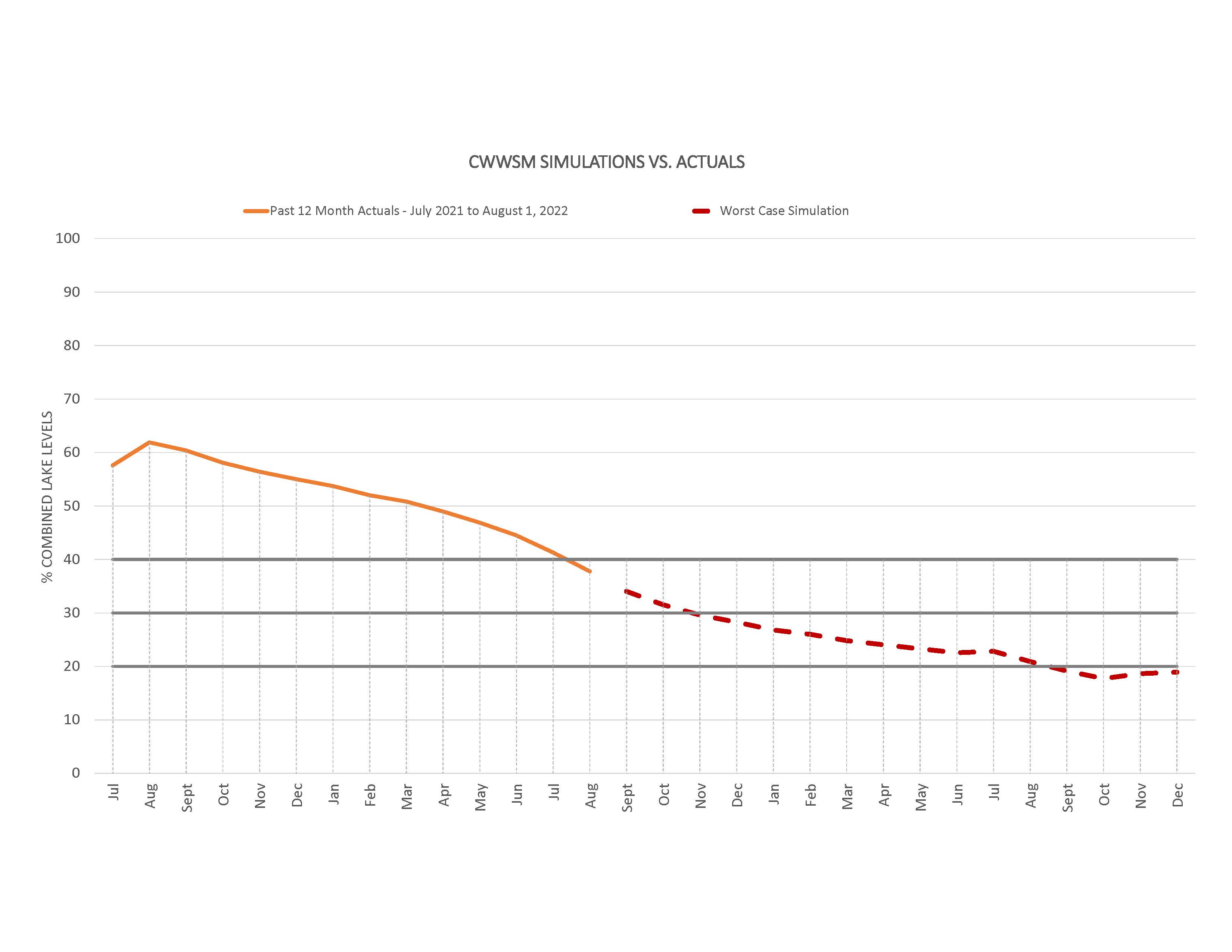 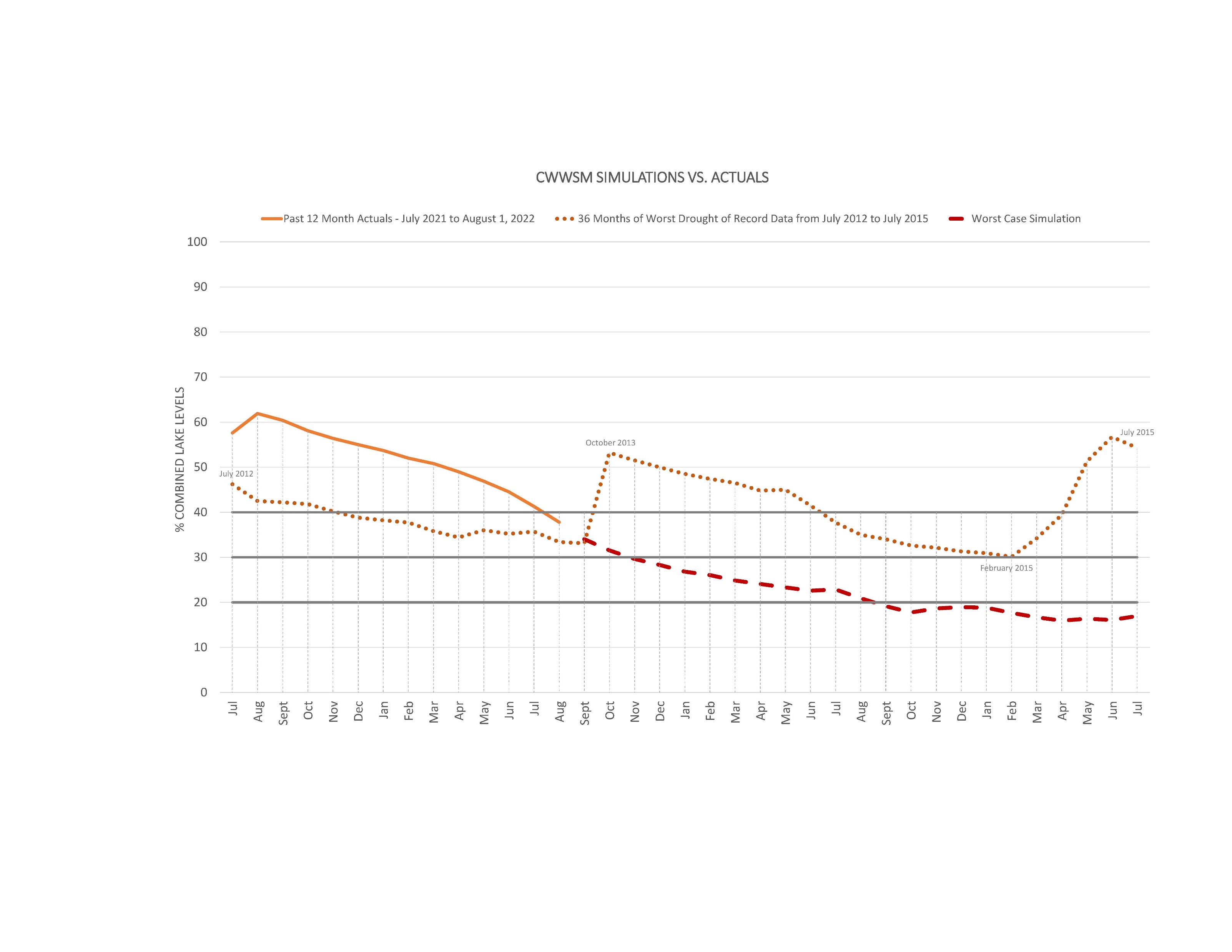 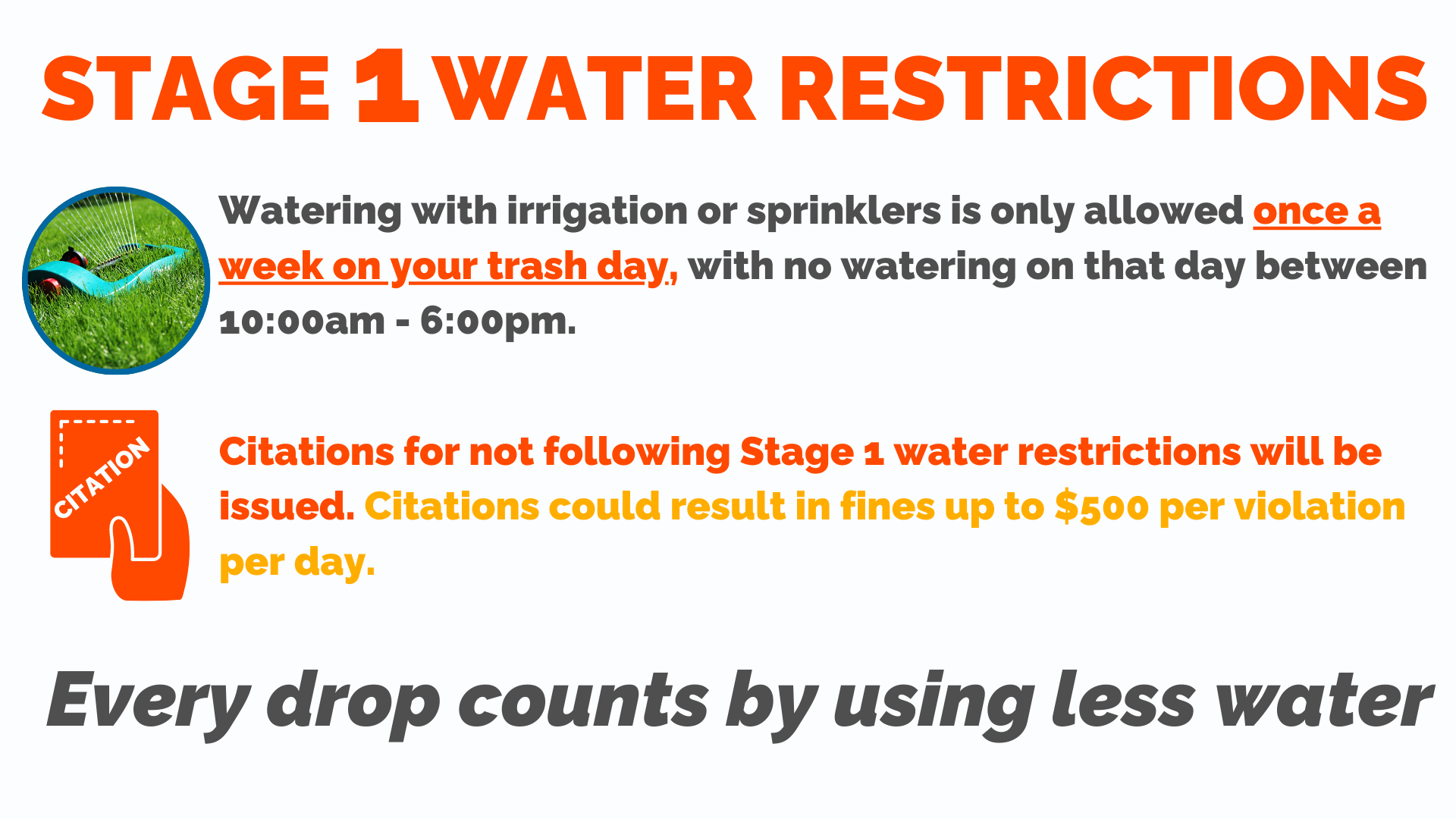 12
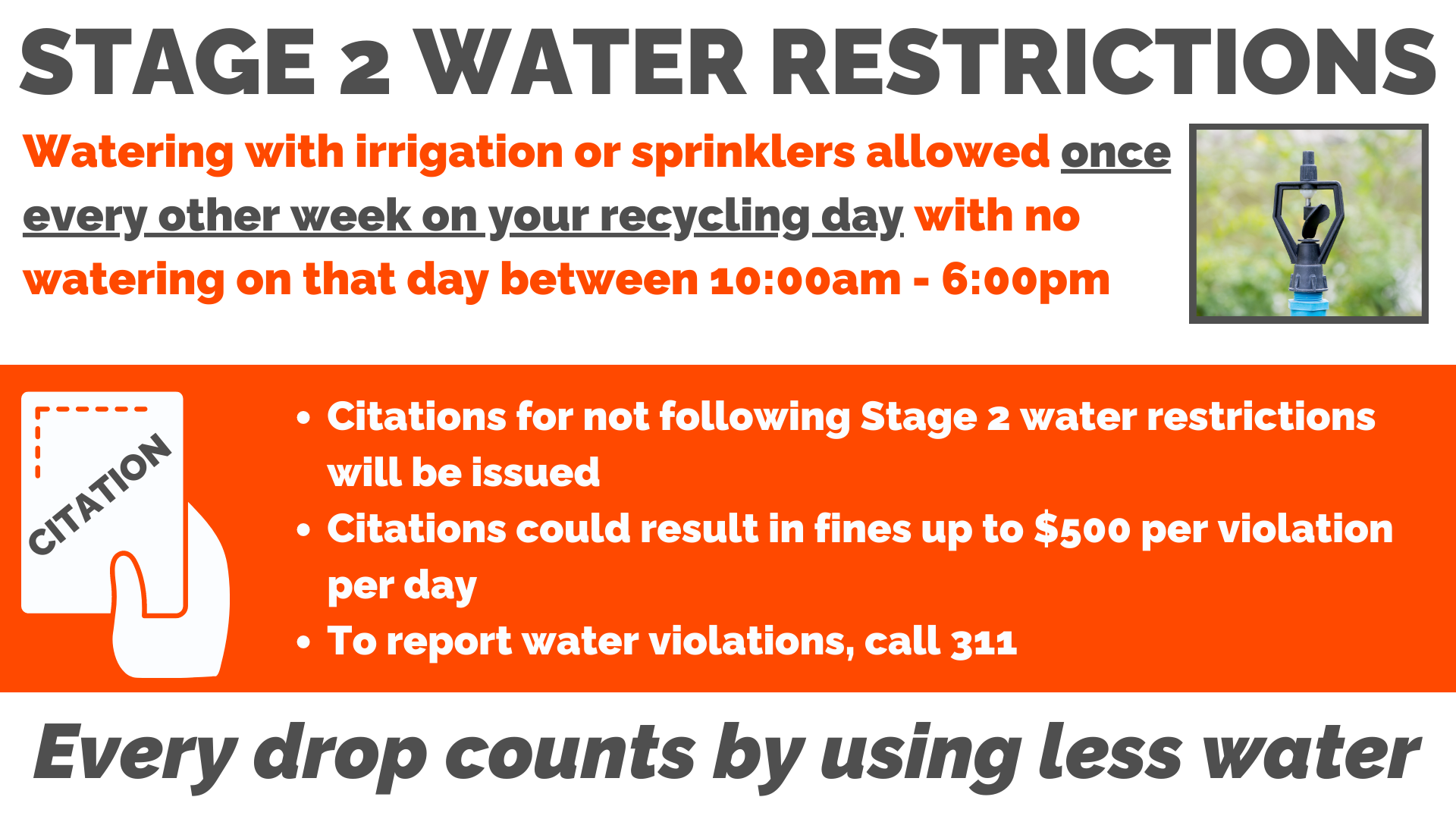 13
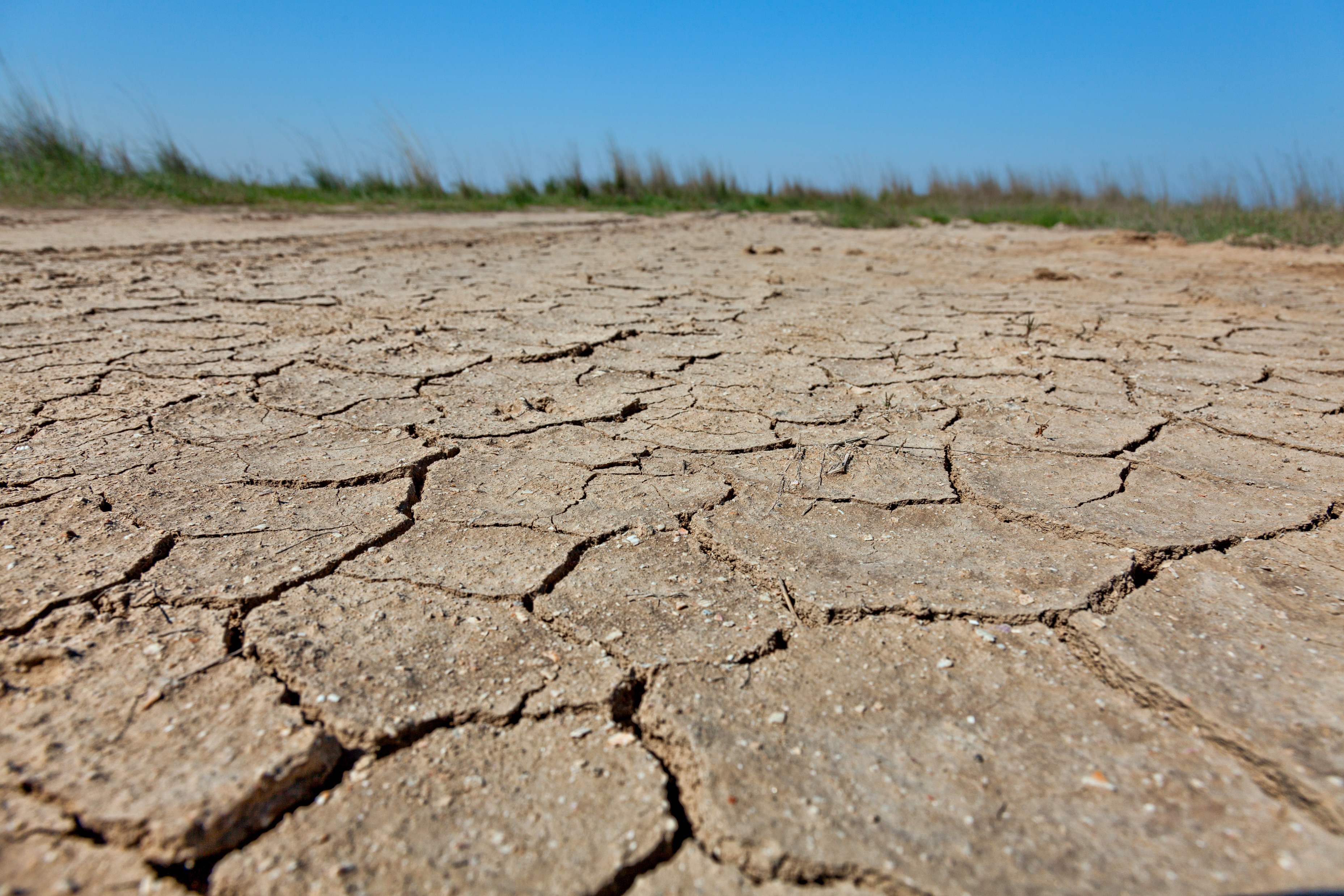 Communication
Revamping our website and creating a dashboard which will have information on lake levels, daily usage and information on how everyone can save water 

Meeting with our large volume customers

Meeting with officials from smaller cities in the area that receive water directly or indirectly from Corpus Christi Water

We are going to hold a media event in the next two weeks as our lake levels approach 35%

Continued media interviews (24 since Stage 1 began), social media posts, Facebook live, utility bill messaging, billboards and more

Continued enforcement of water restrictions – 550 citations as of Monday
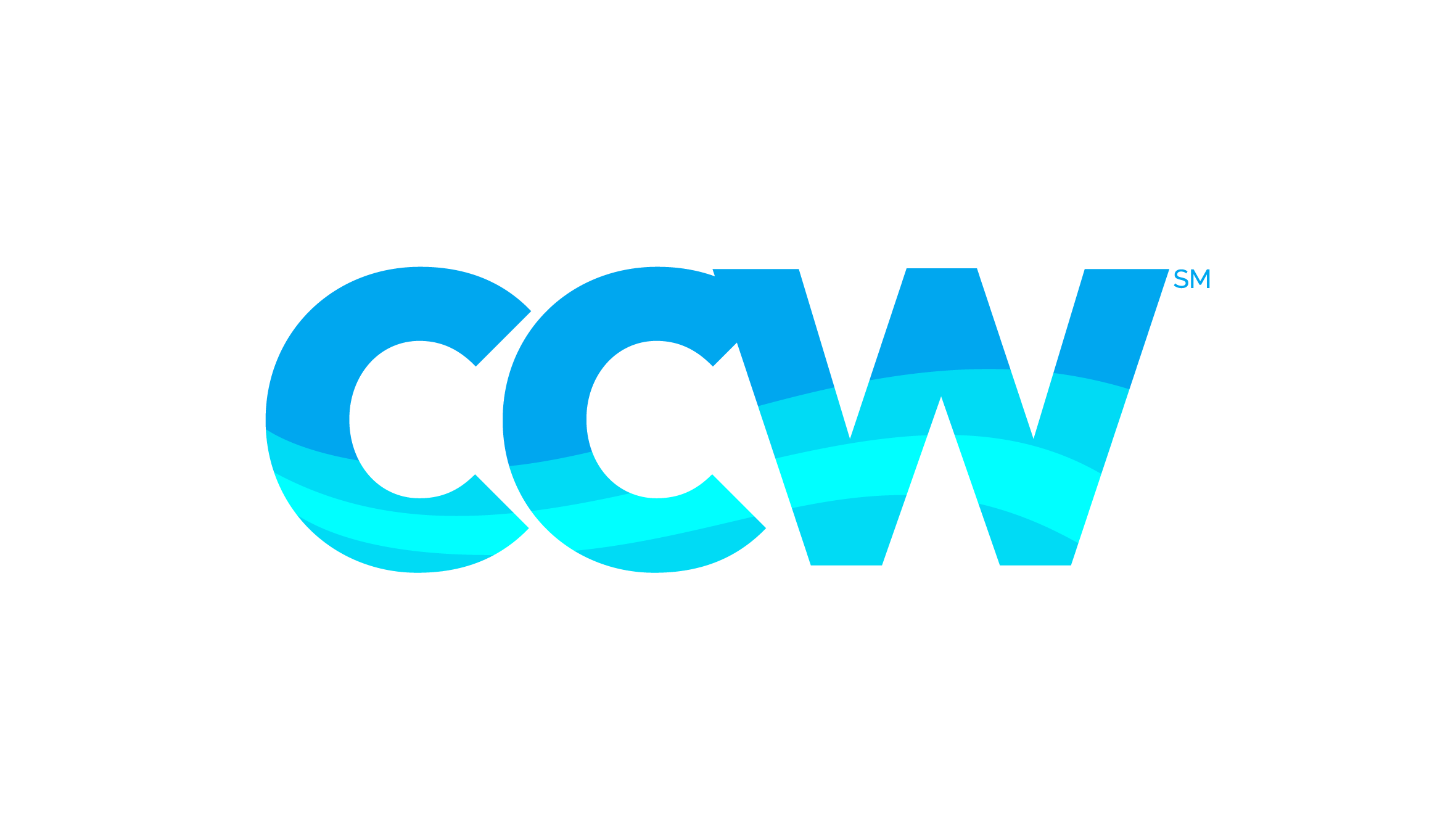 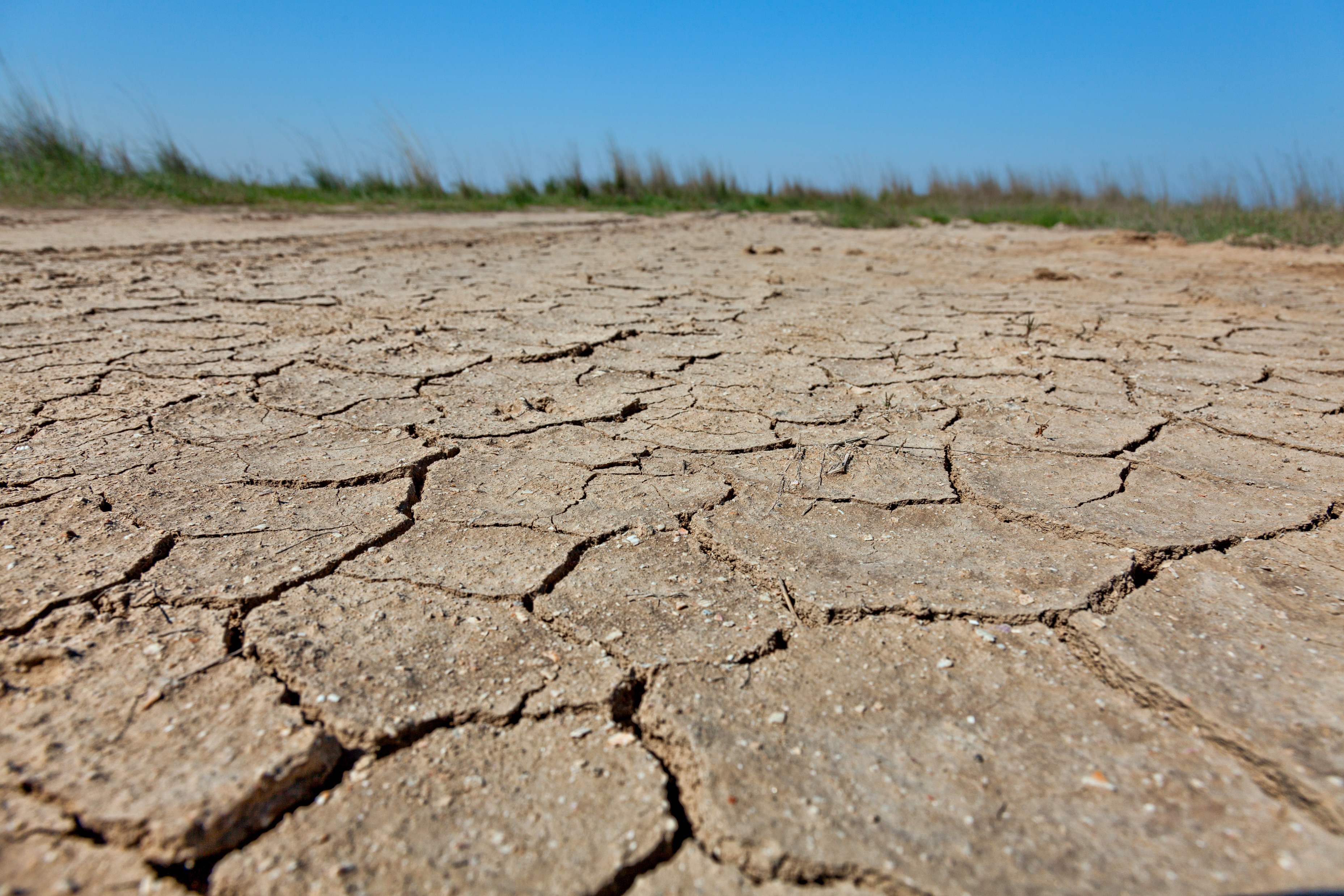 Key messages
This drought is real

We control how much water we use – we do NOT control the weather 

We are in this together

Using less water is key
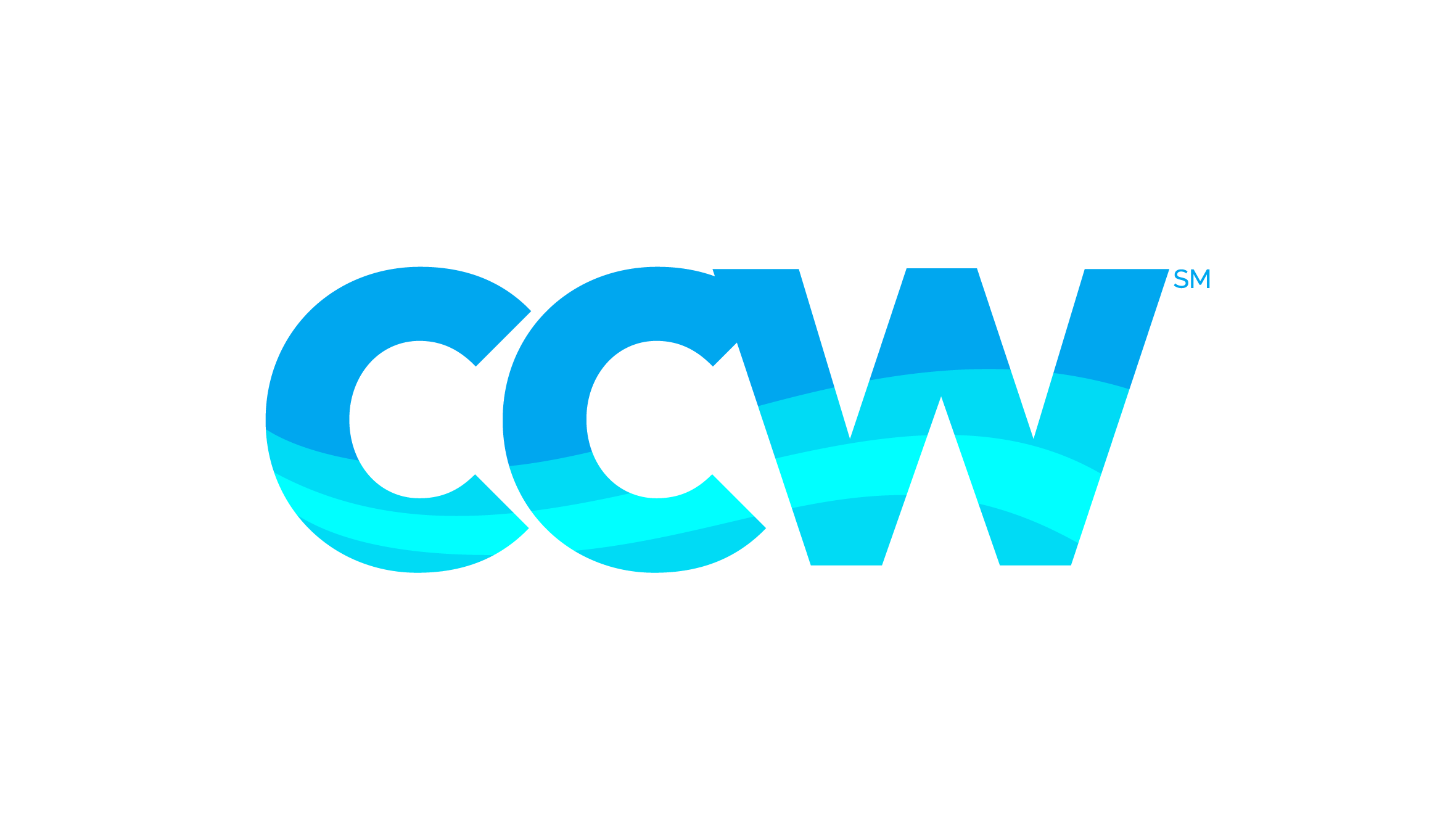 15